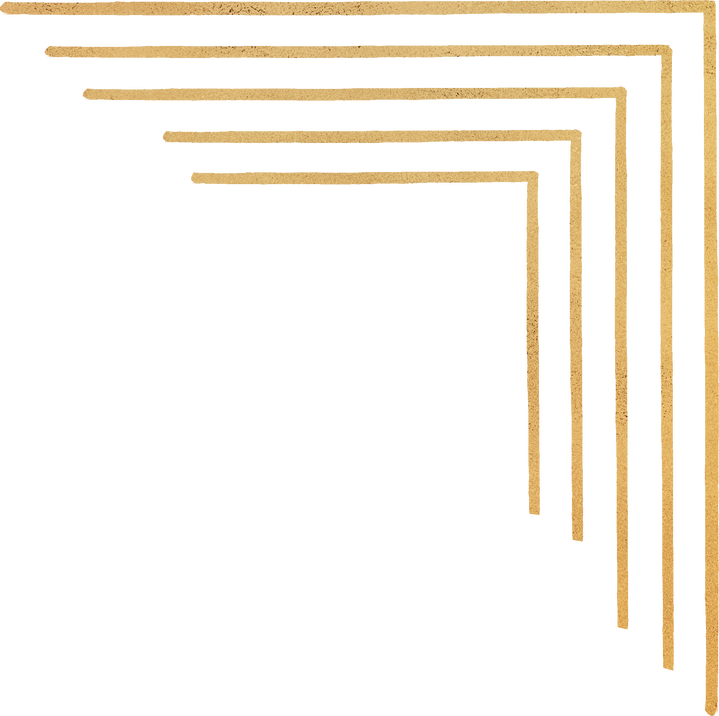 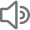 APA AND SURGE TEAM
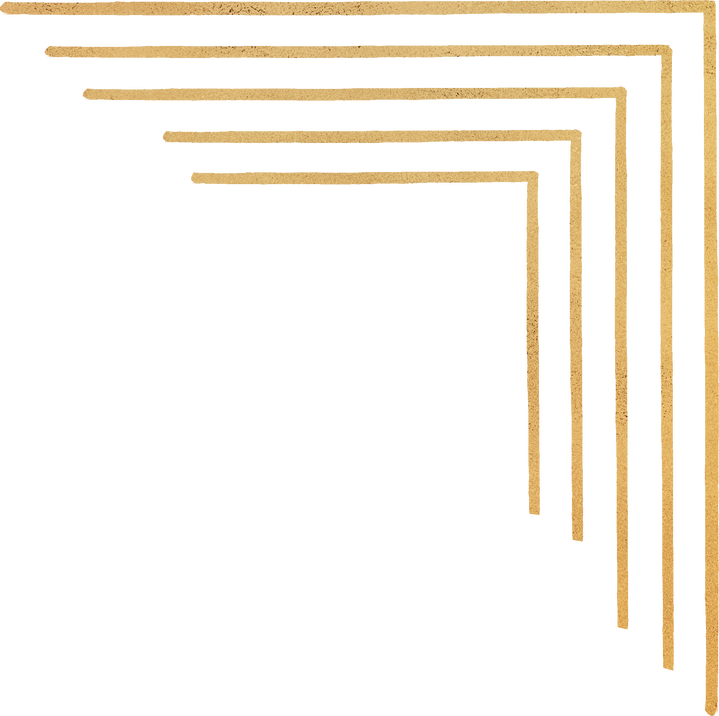 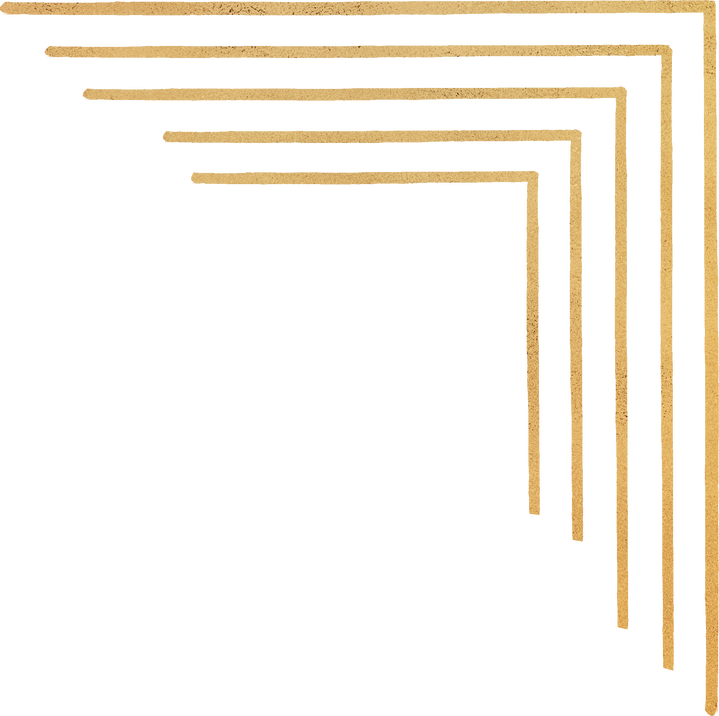 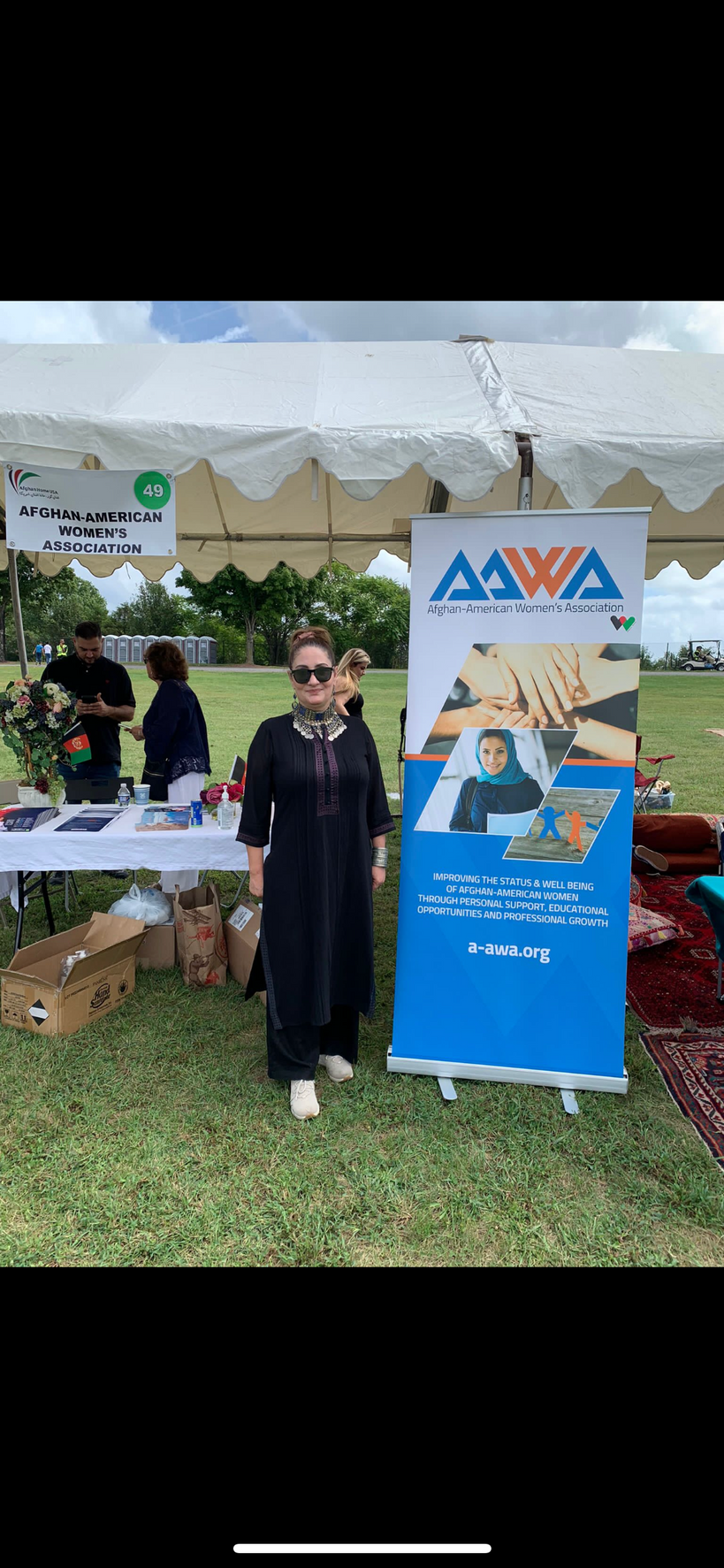 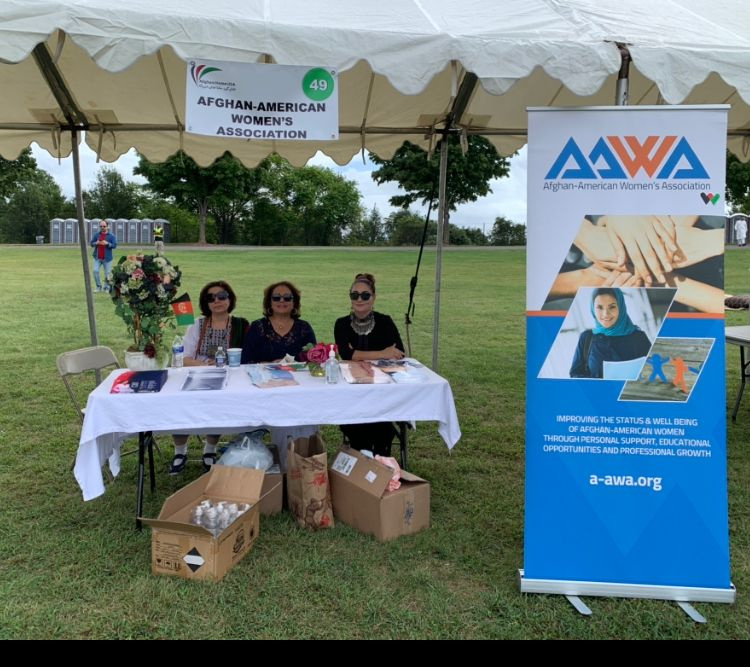 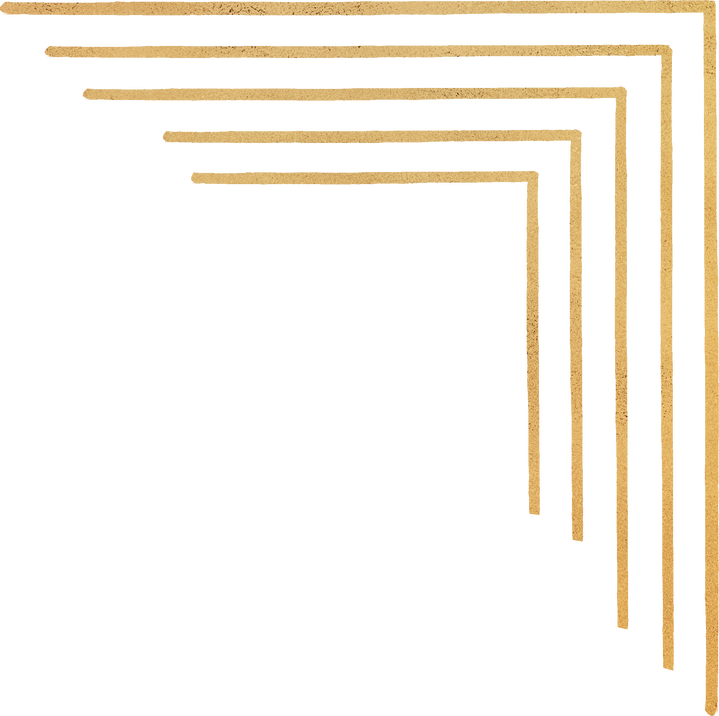 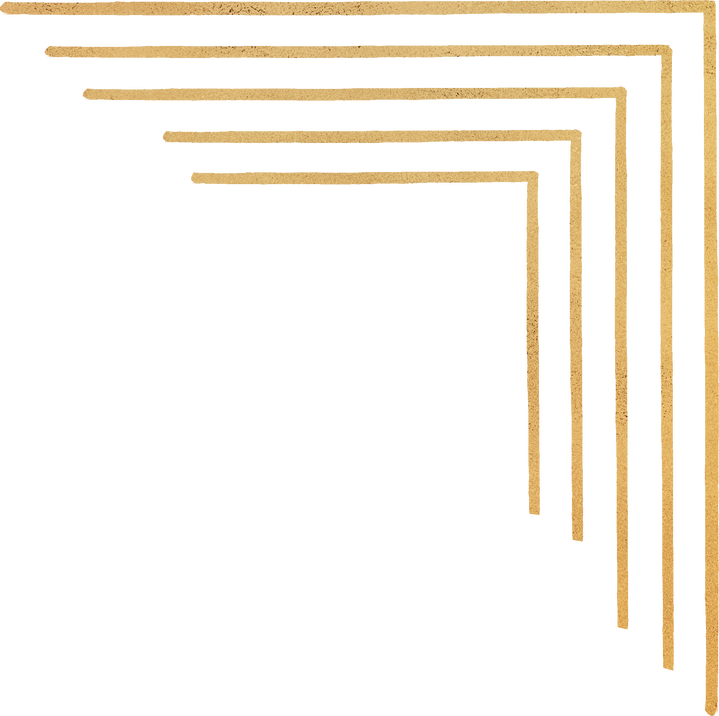 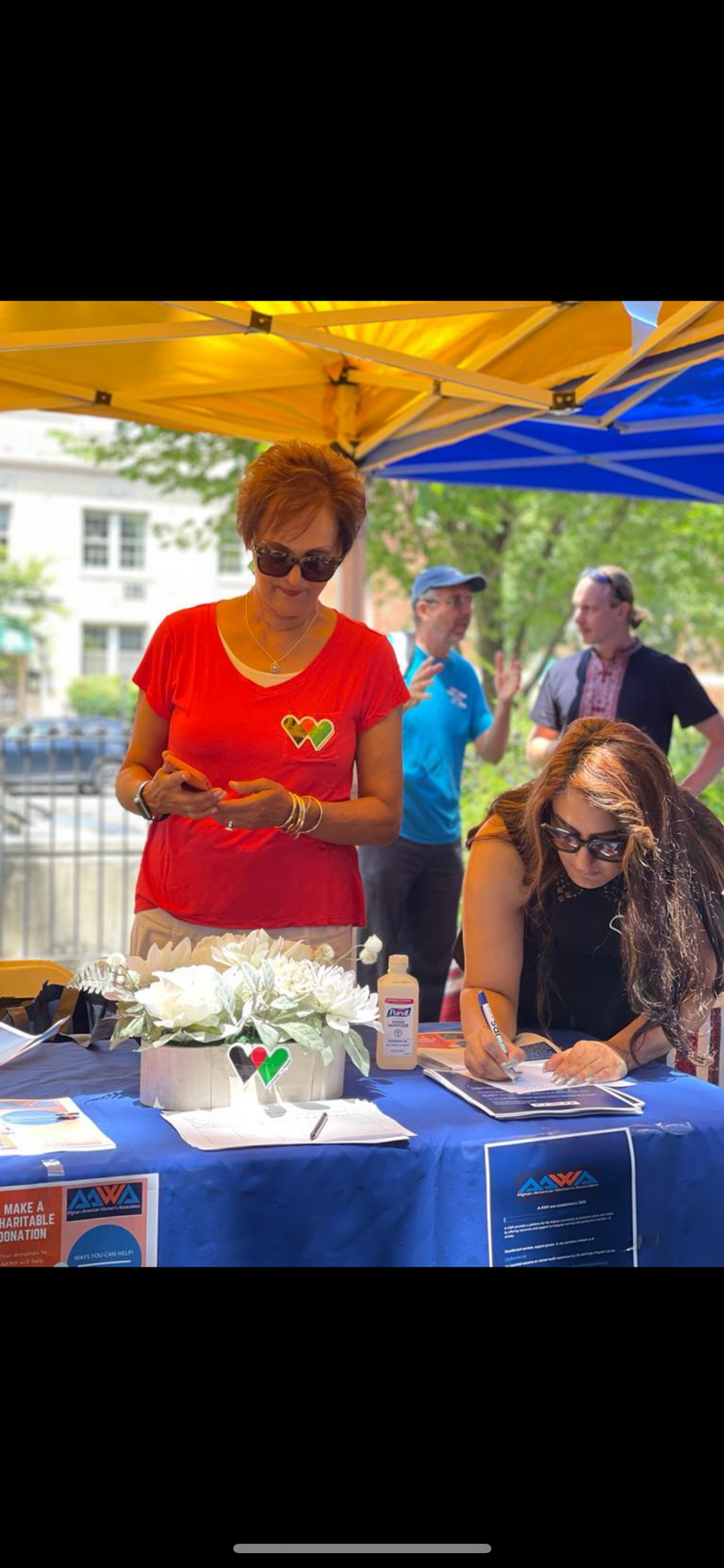 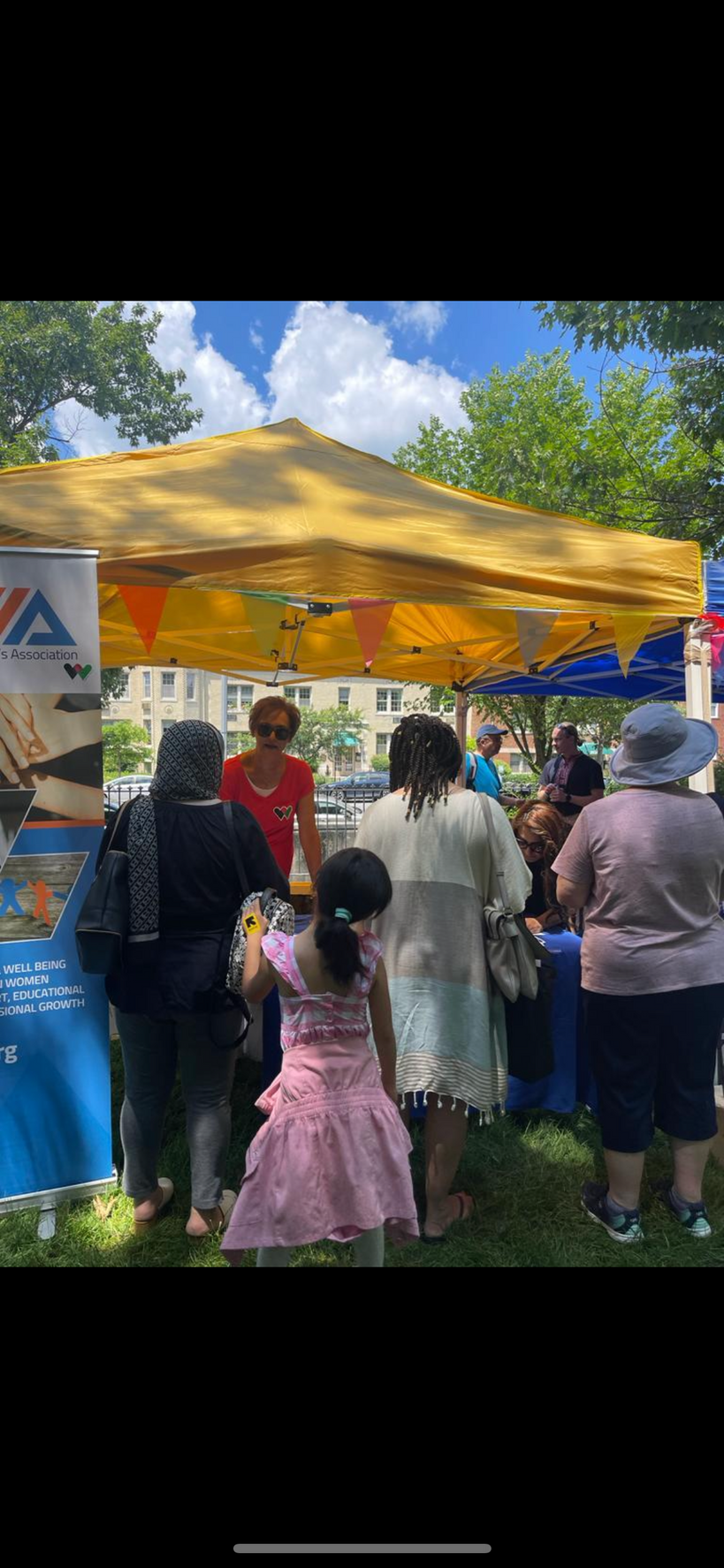 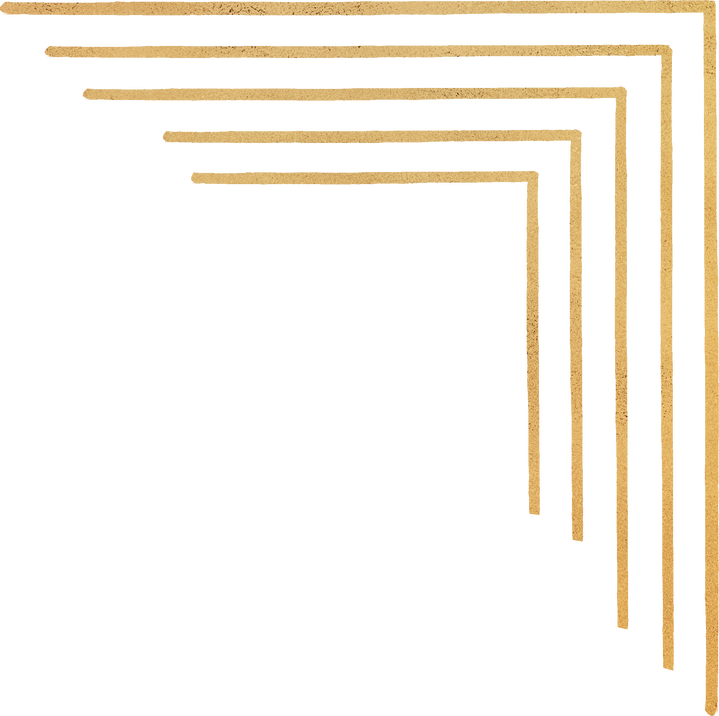 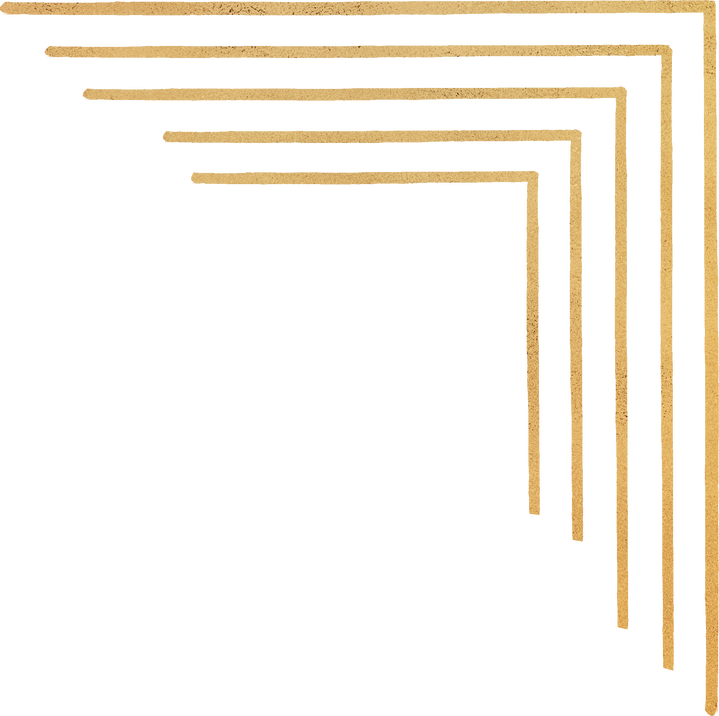 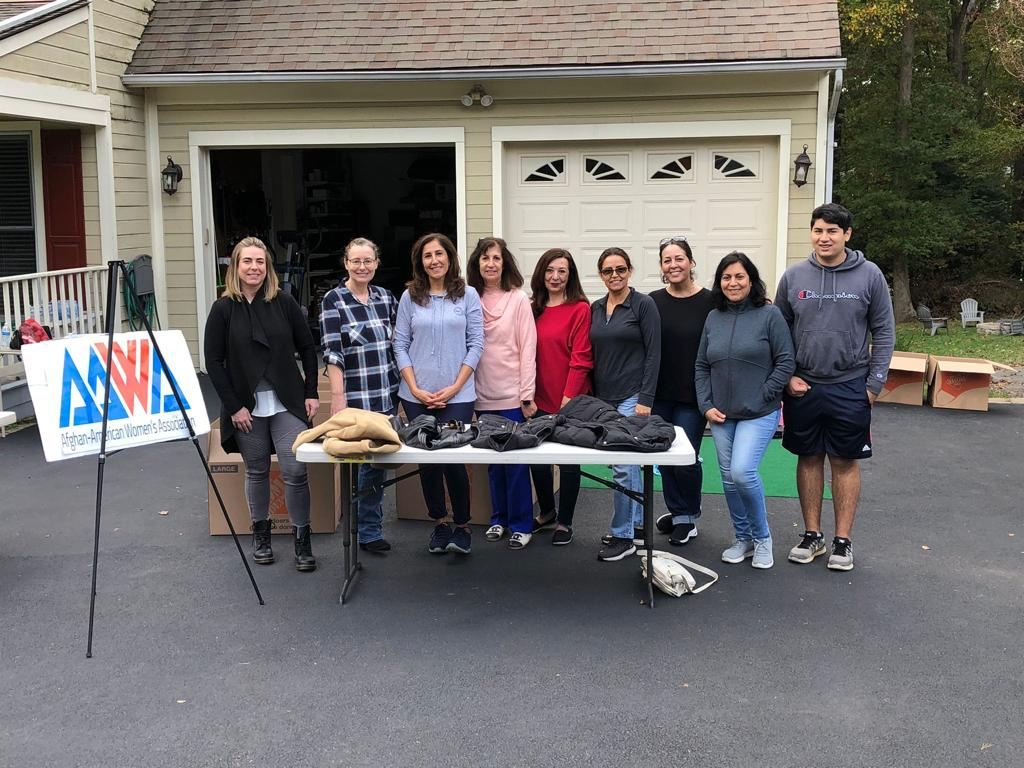 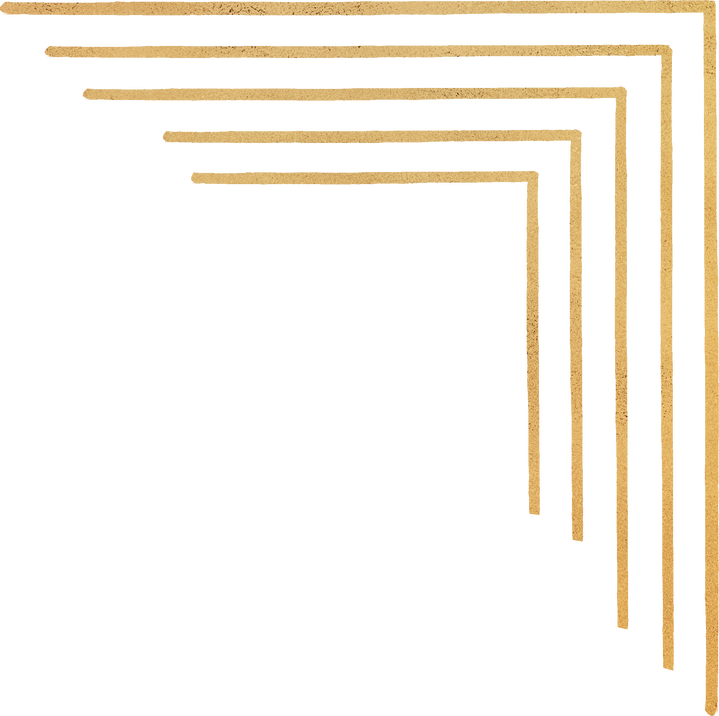 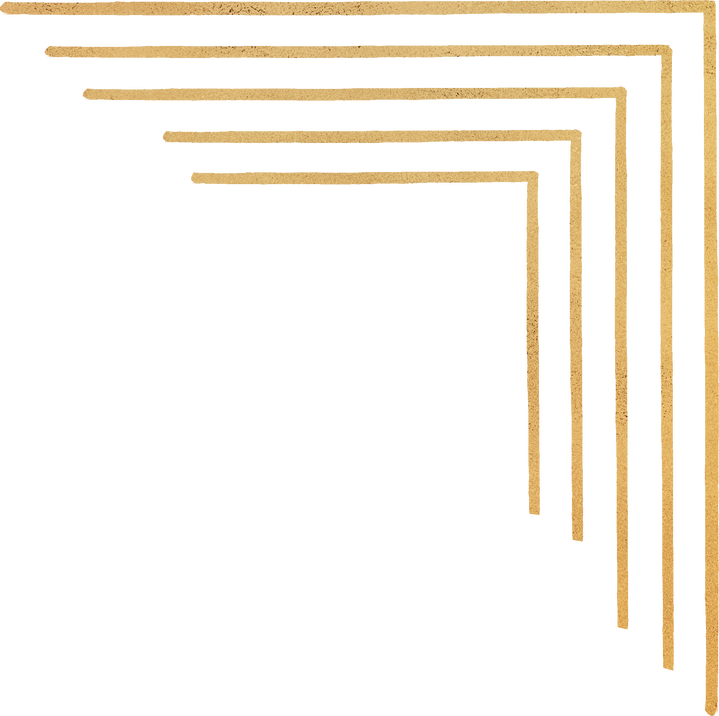 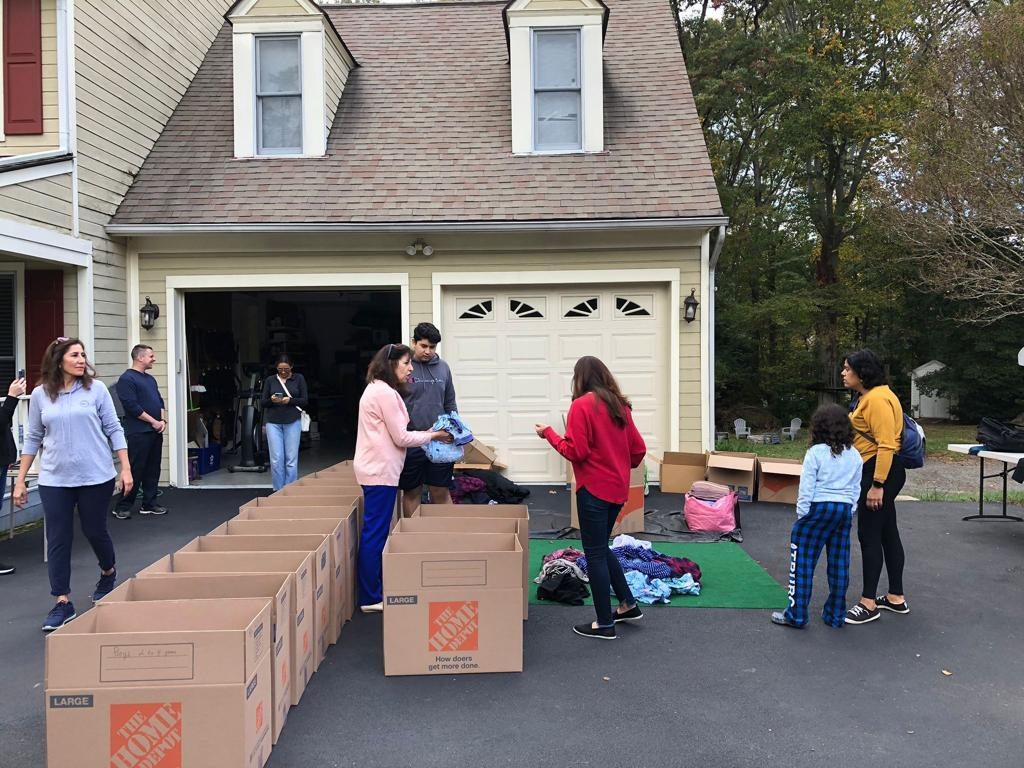 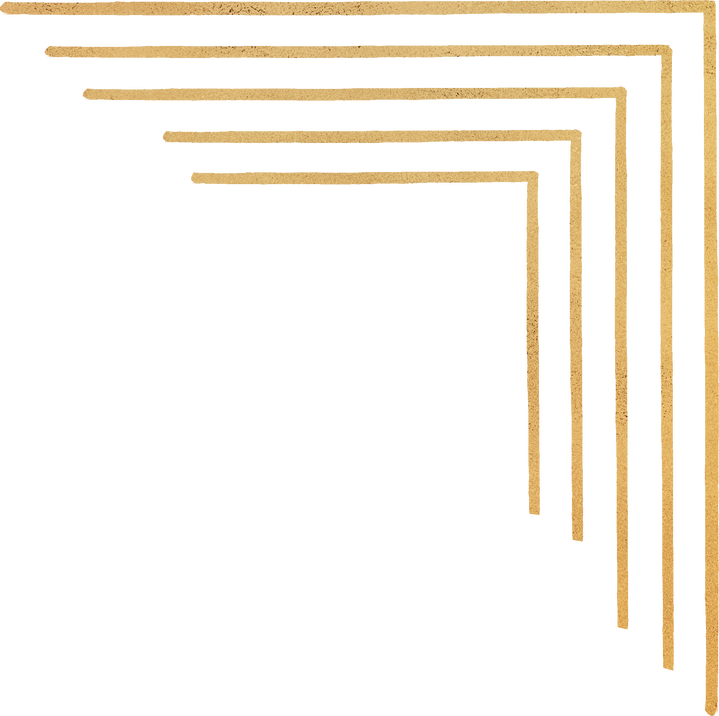 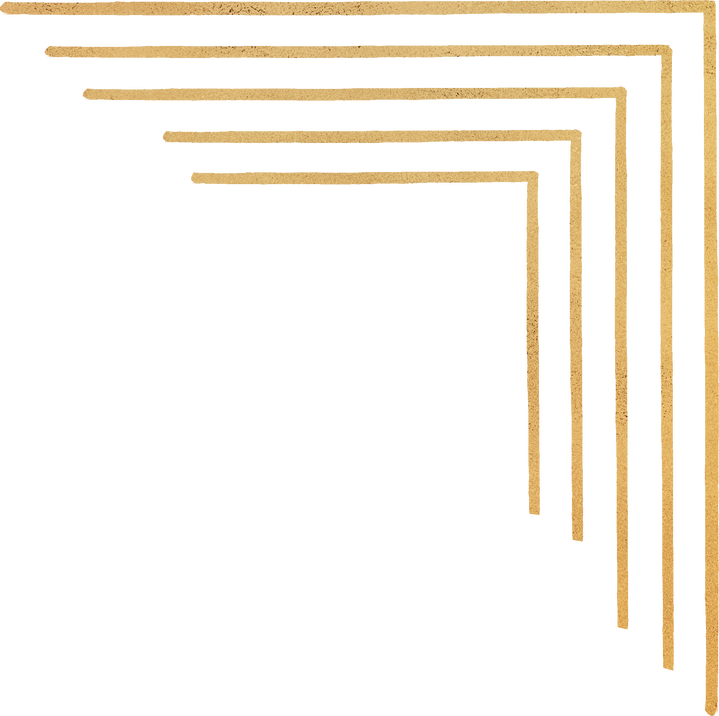 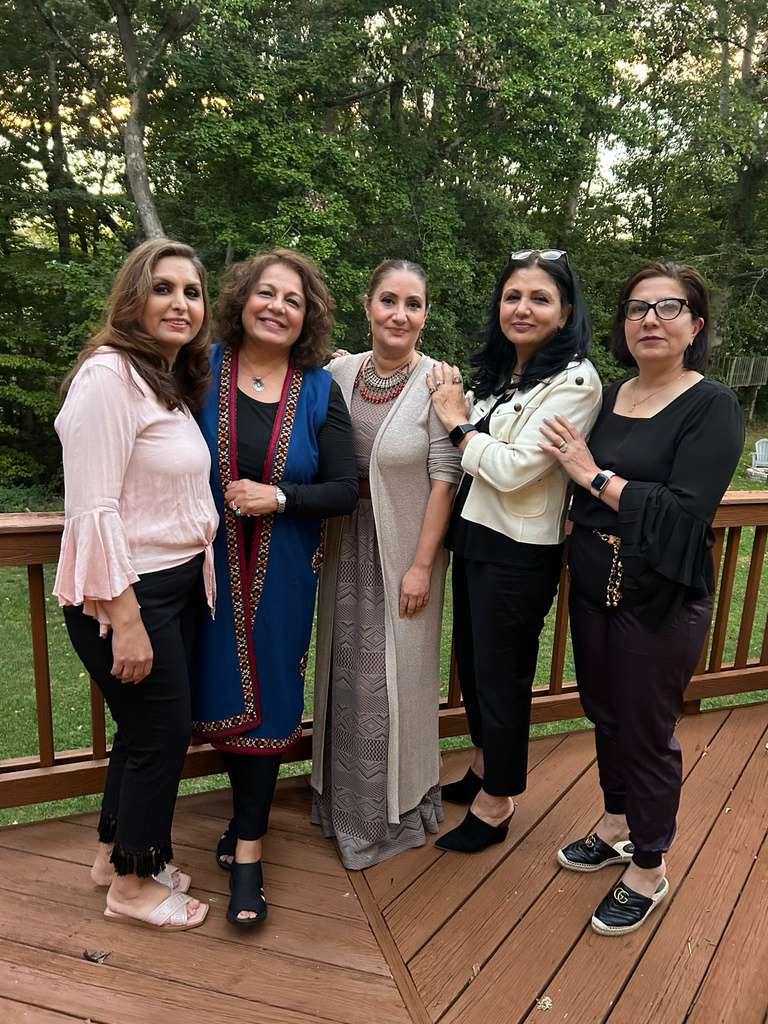 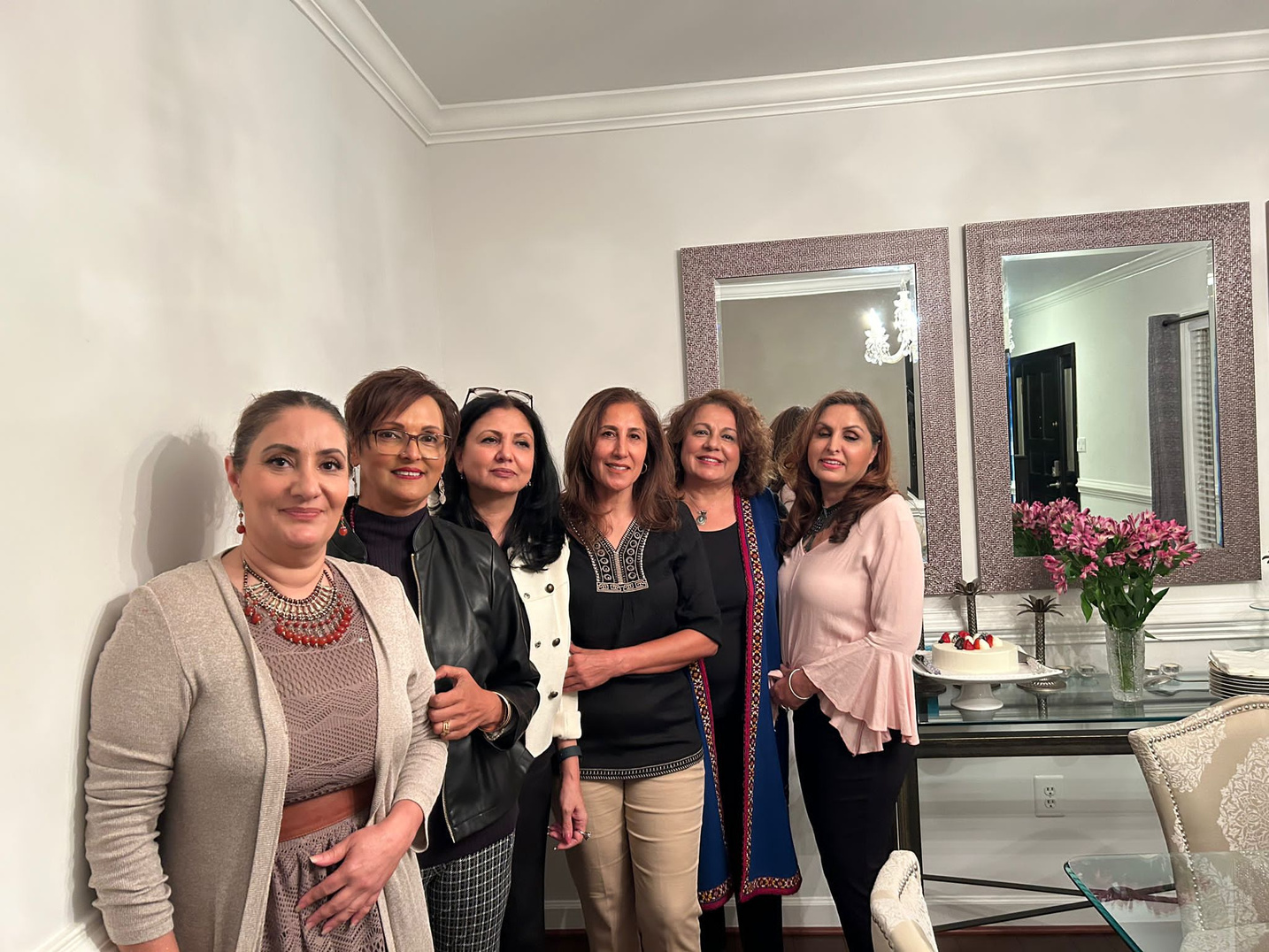 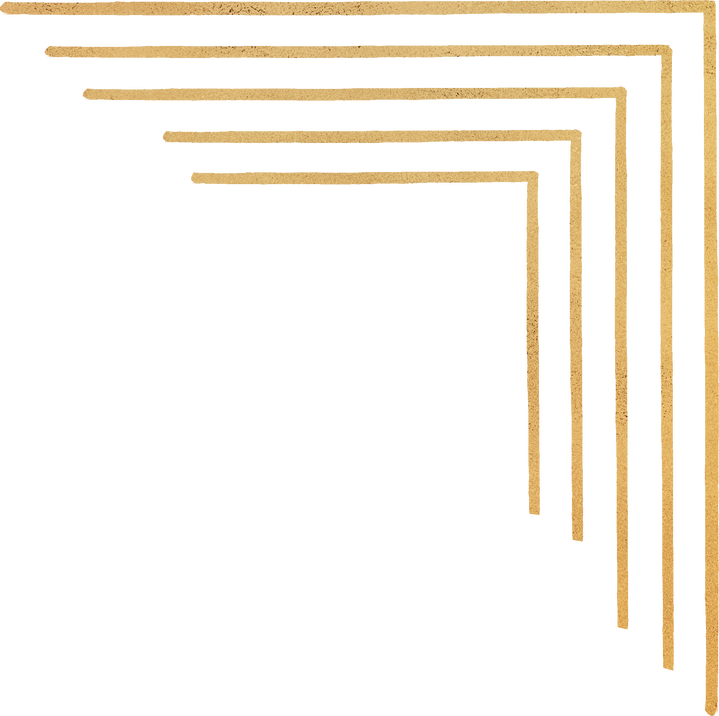 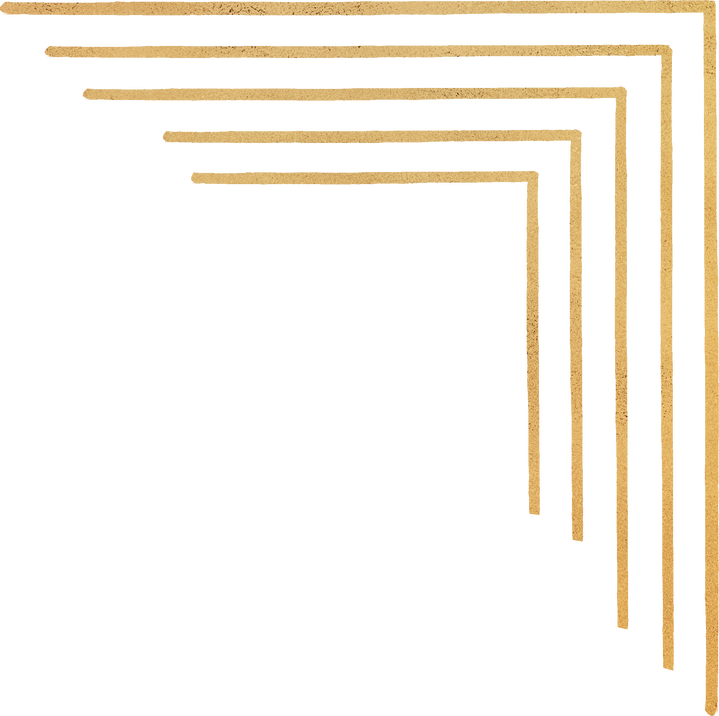 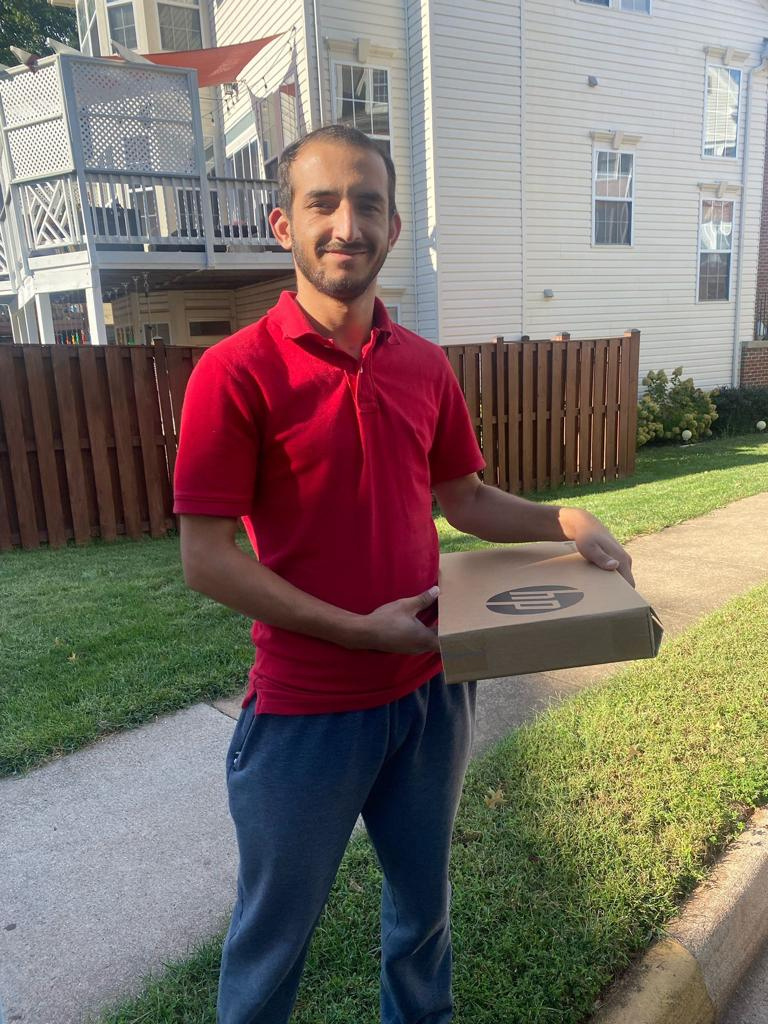 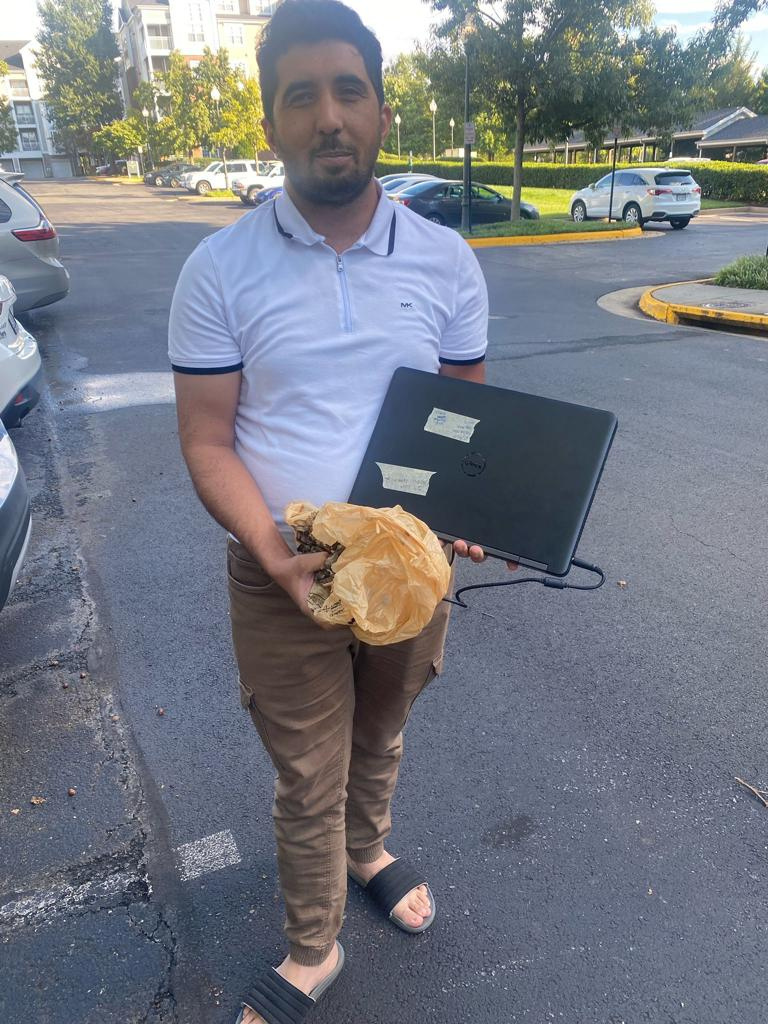 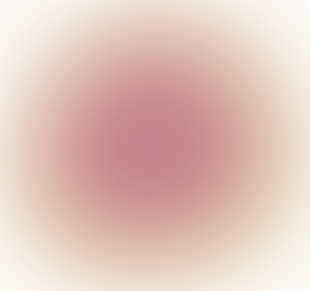 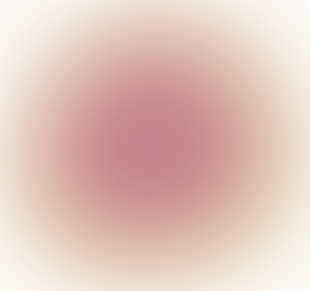 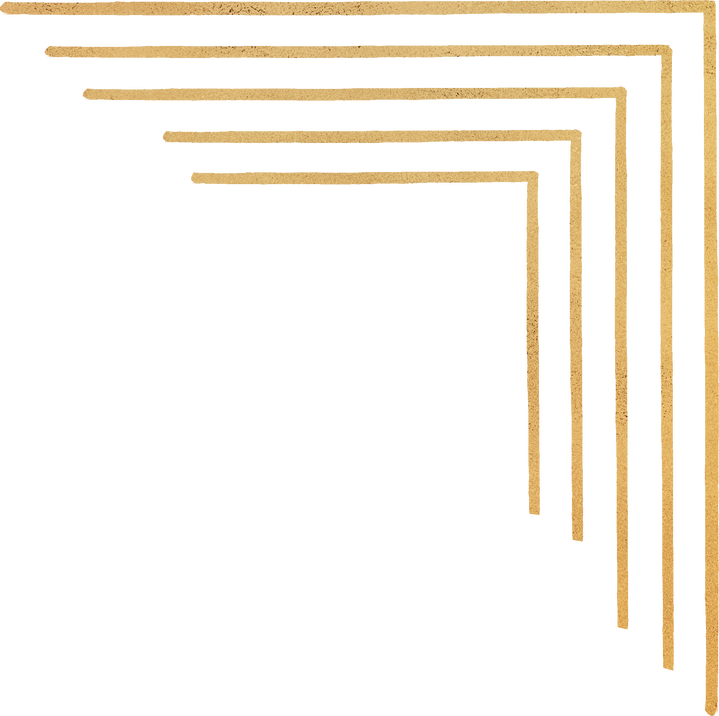 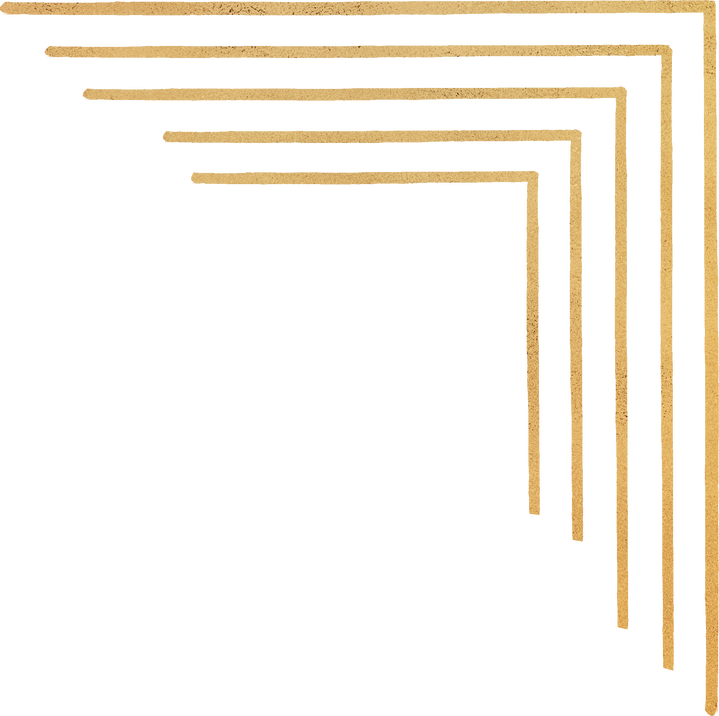 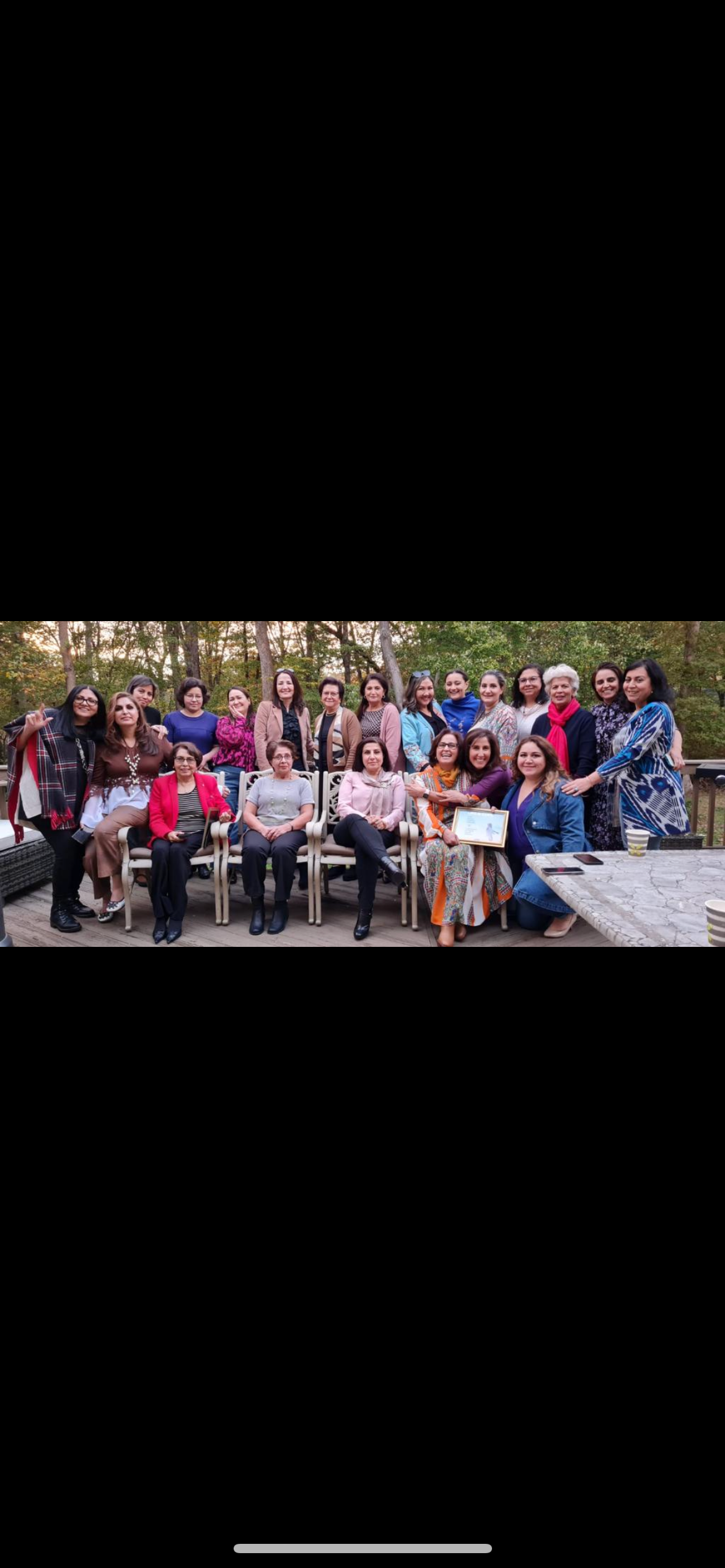 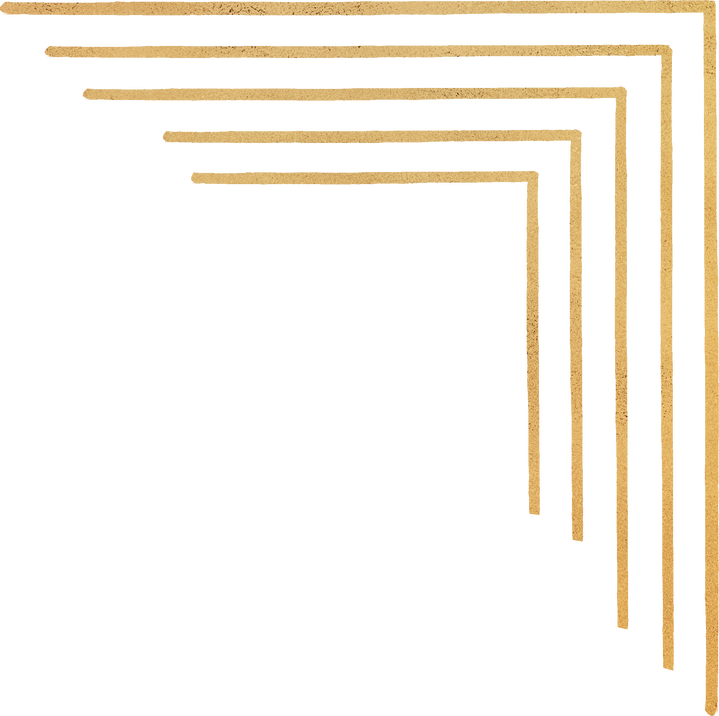 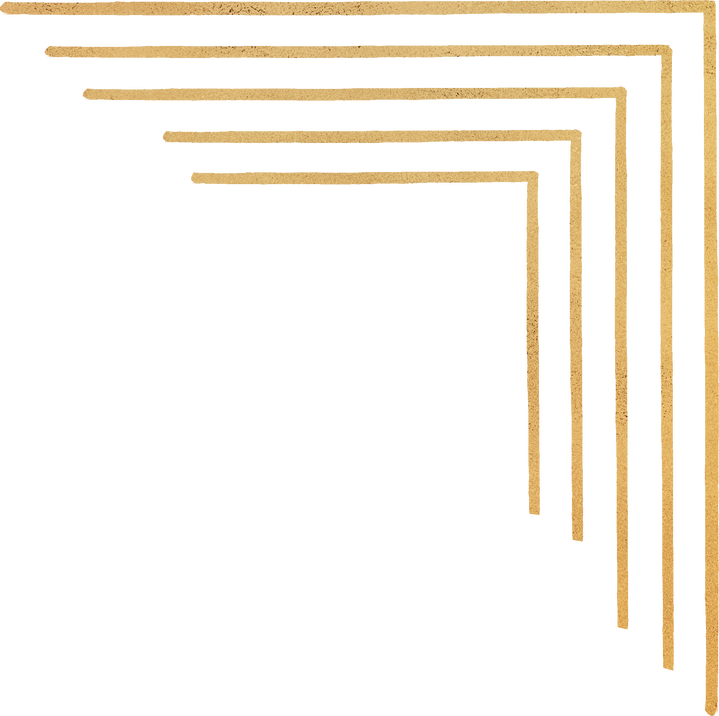 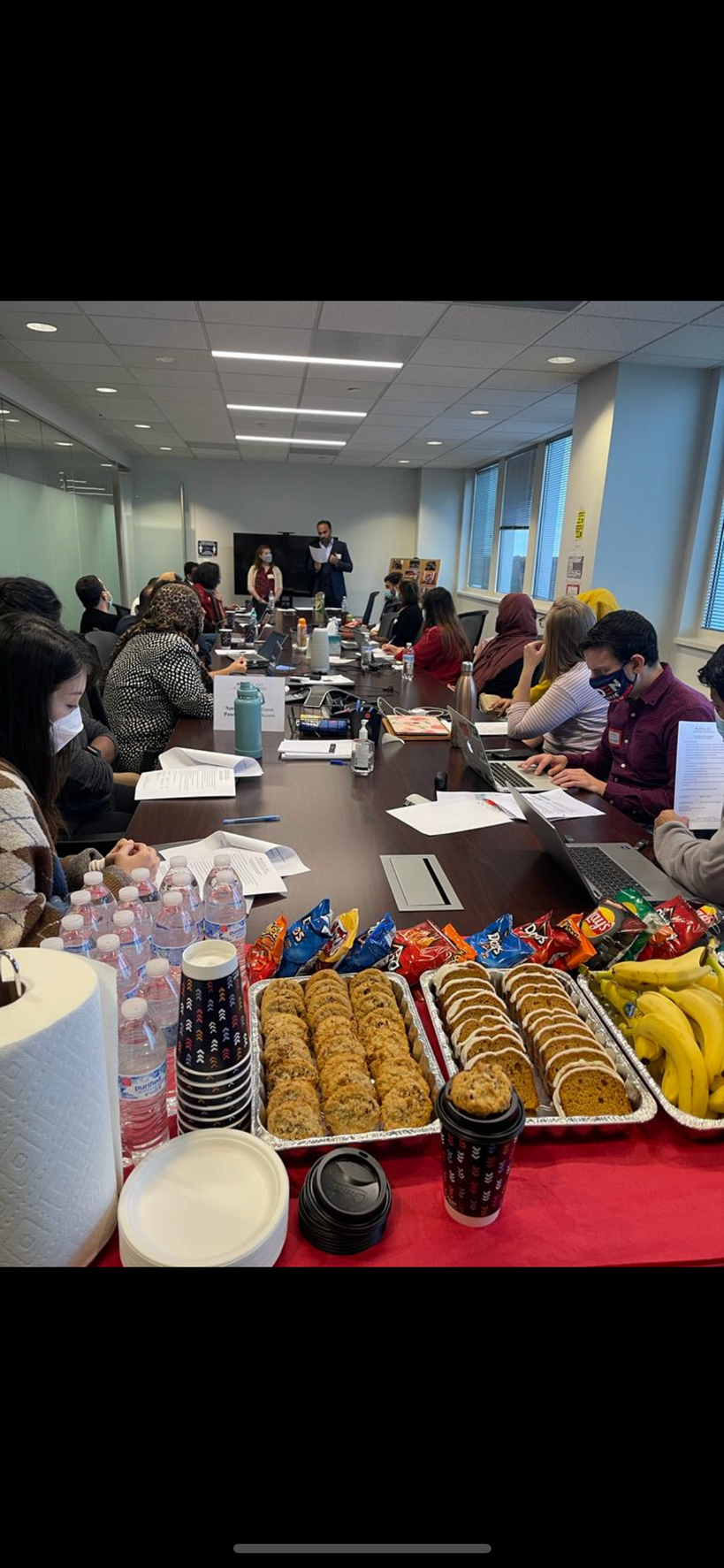 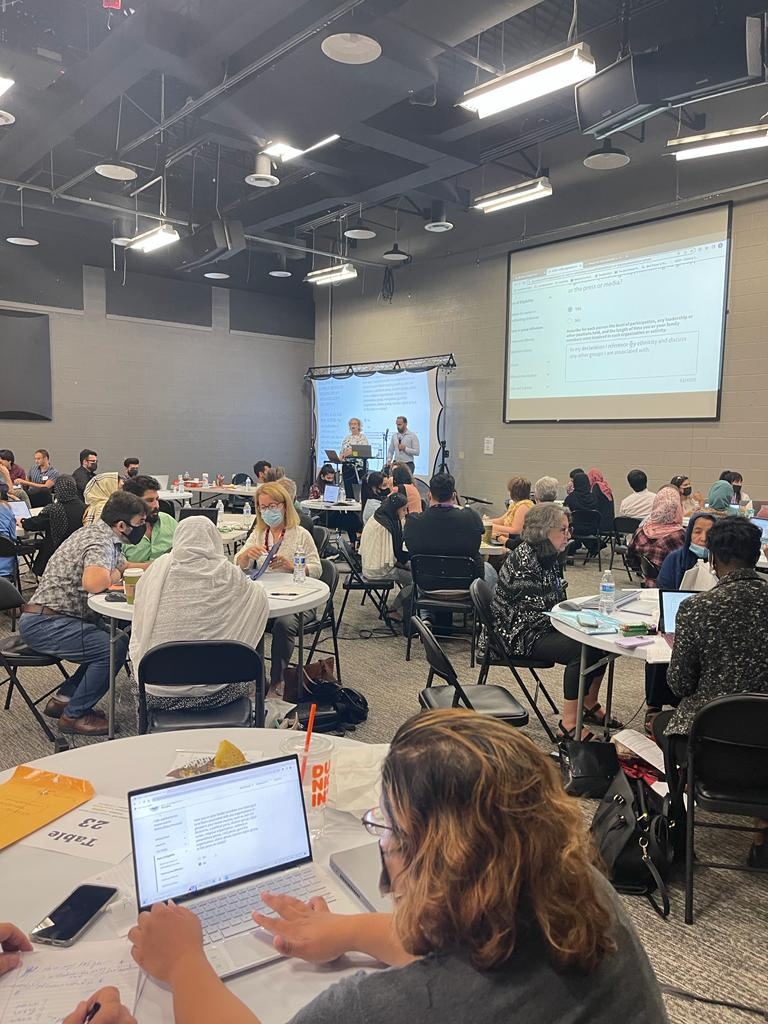 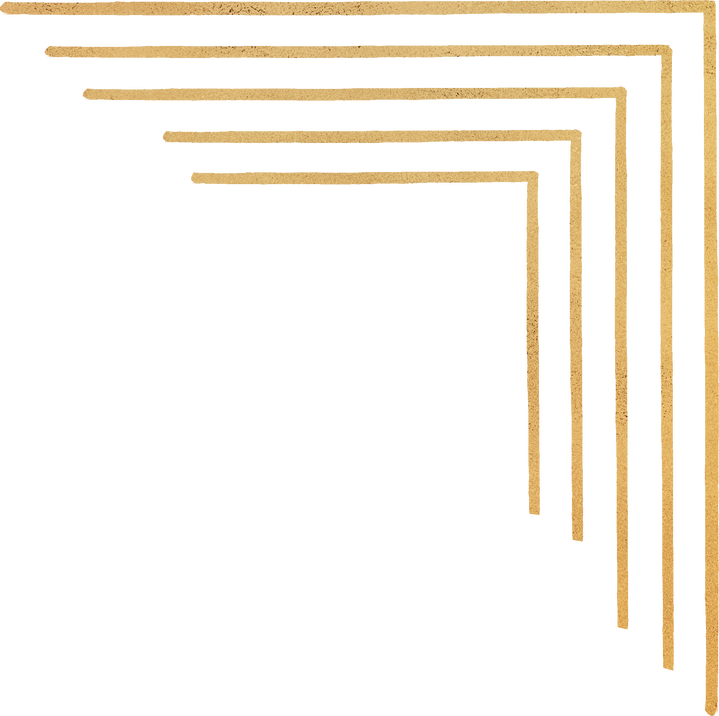 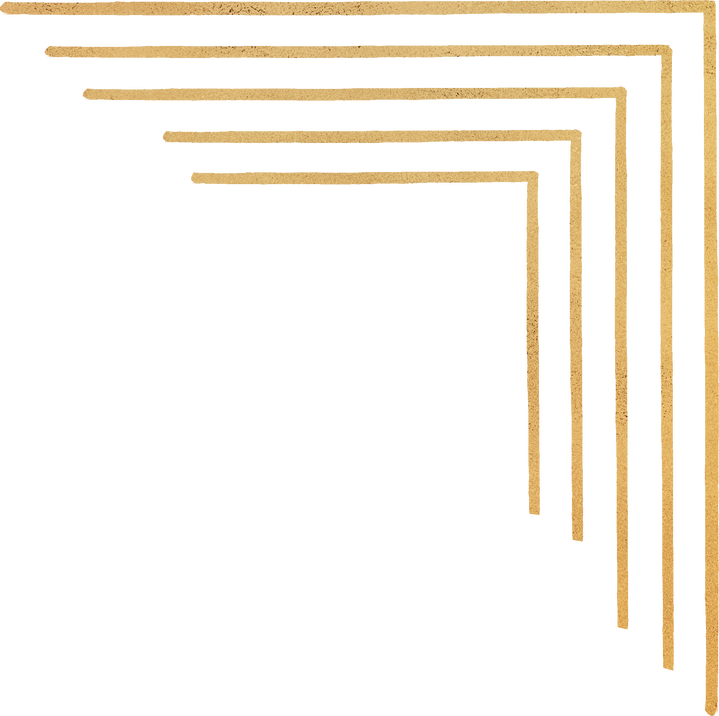 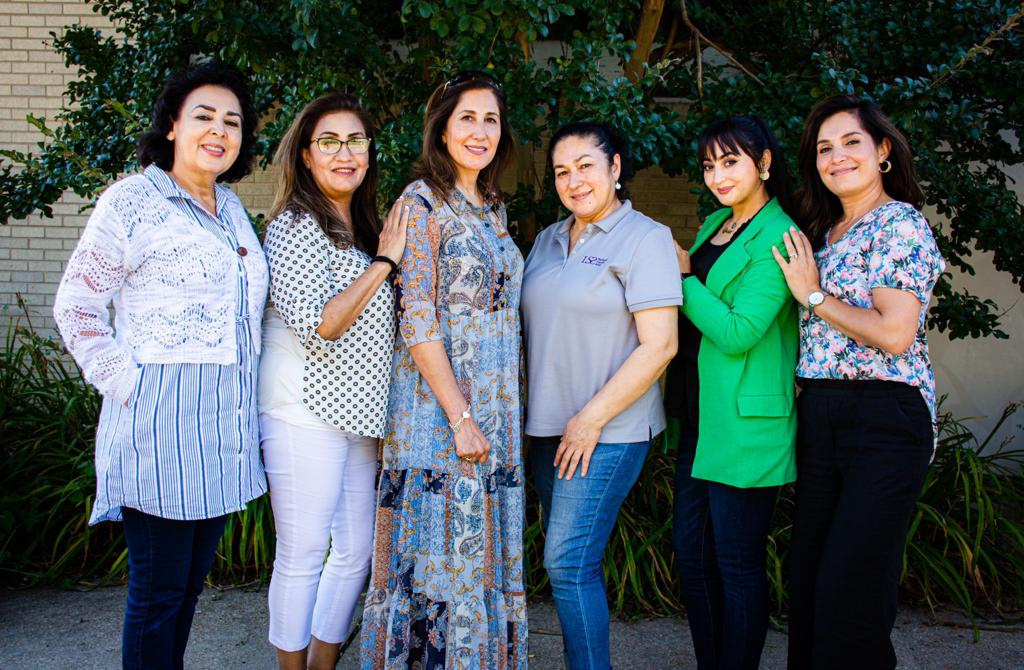 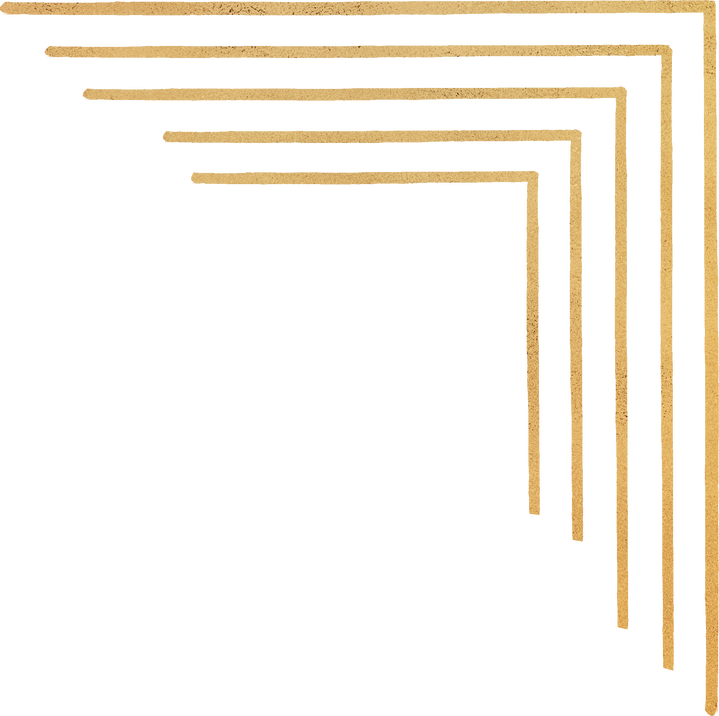 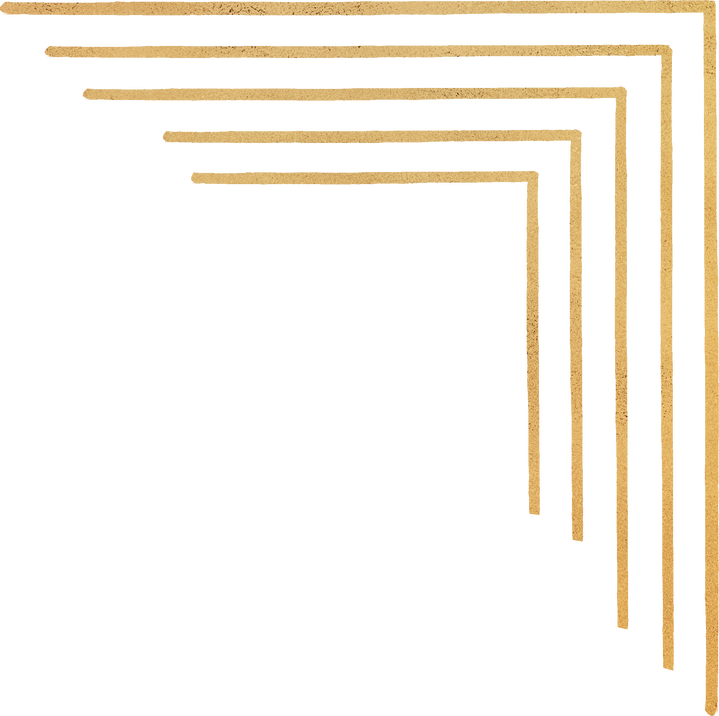 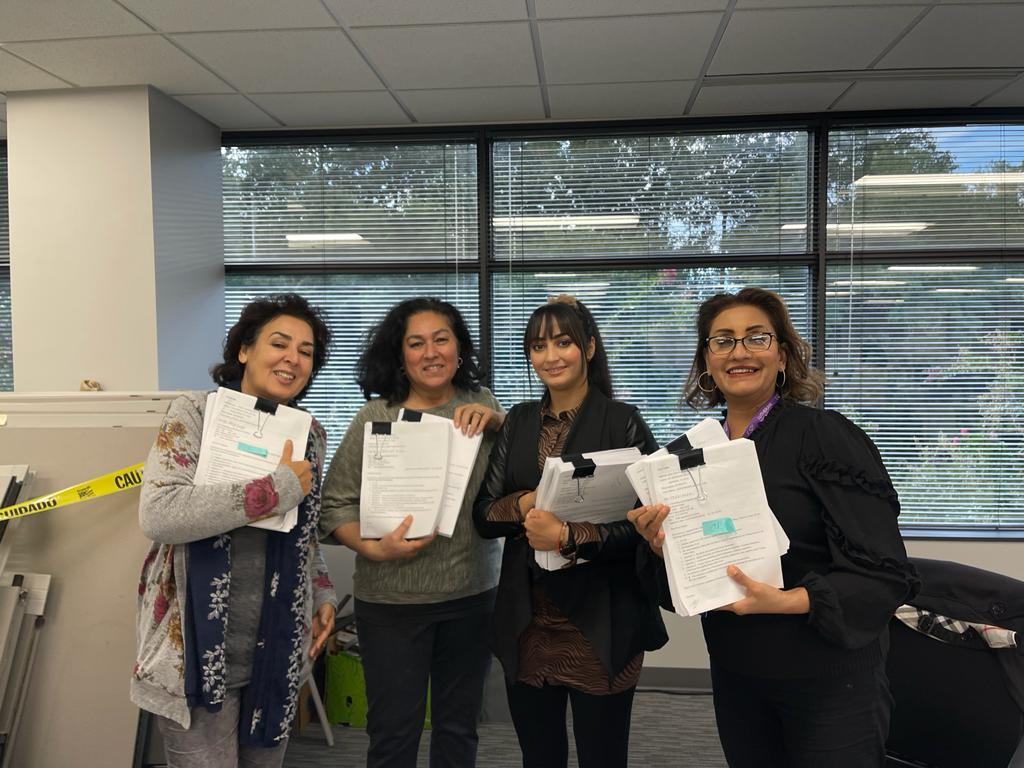 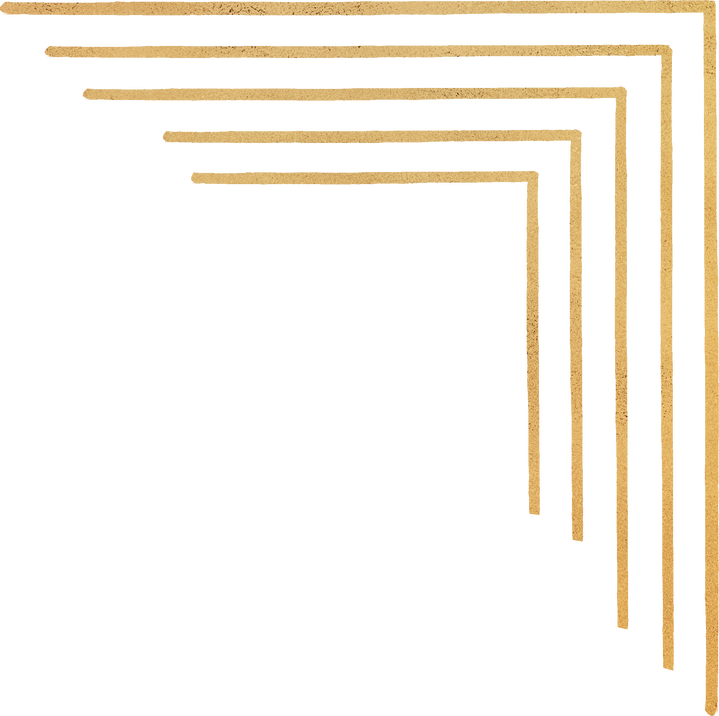 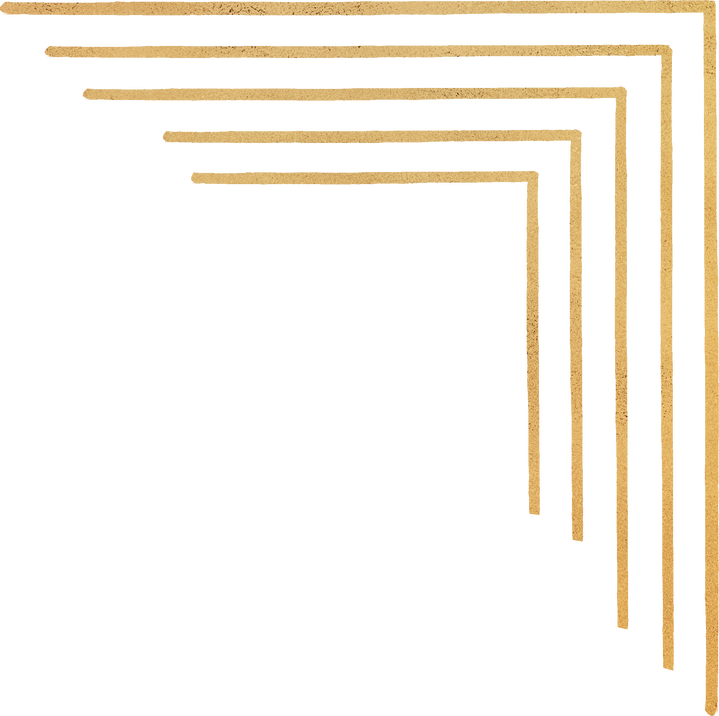 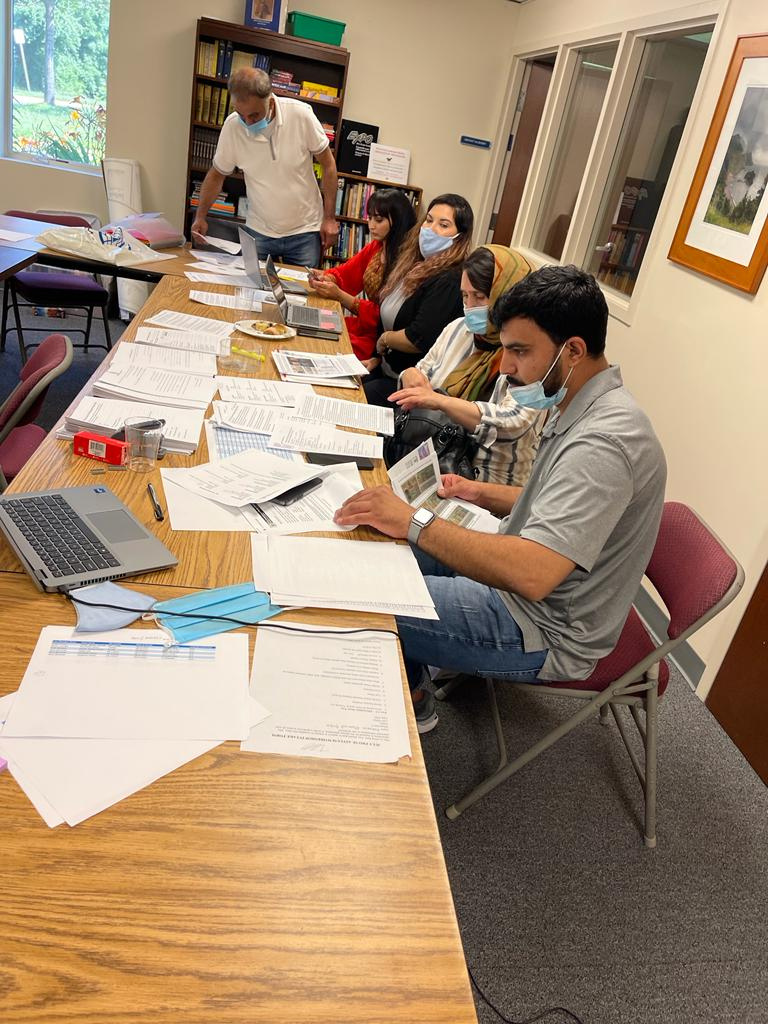 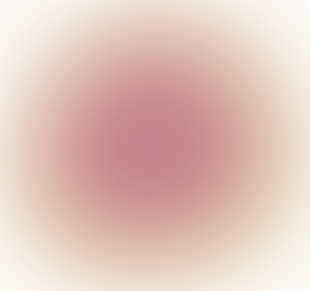 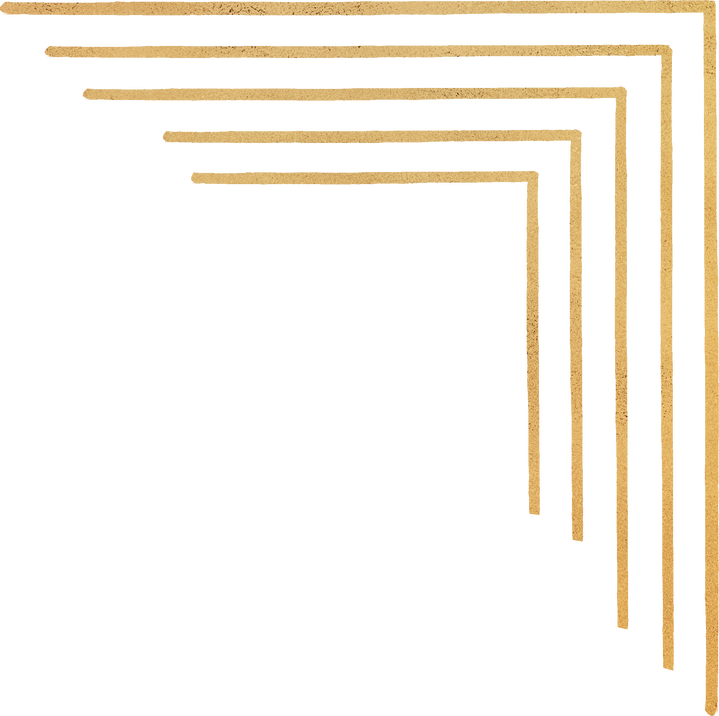